IBS De wereld en ikStad en Wijk
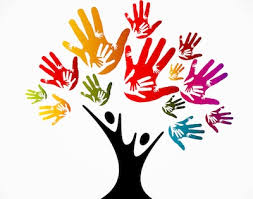 1-12-2020 
Jaar 1 – Periode 2 – Les 4
Les 5
Begrippenlijst voor Stad & Wijk van periode 2 die deze les aan bod komen:
Not-for-profit  
Vrijwilligerswerk 
Sociale leefbaarheid
Demografie en doelgroepen in de wijk  
Overheidstaken  
Subsidies
Participeren 
Participatiesamenleving 
Verzorgingsstaat 
Sociaal ondernemen  
Duurzaamheid en duurzaam ondernemen in de context van stad en wijk
Wat is belangrijk bij het werken met deze vrijwilligers?
Fases:
Inwerken
Werving
Belonen
Selectie
Binden
[Speaker Notes: Valleike en hall of fame]
Per groepje krijg je een opdracht
Iedere opdracht gaat uit van een casus
Per groepje krijg je de opdracht 1 van de drie fases uit te  werken
Werk zo gedetailleerd mogelijk uit
Aan het einde van de les voegen we het samen per casus
Afronding opdracht:
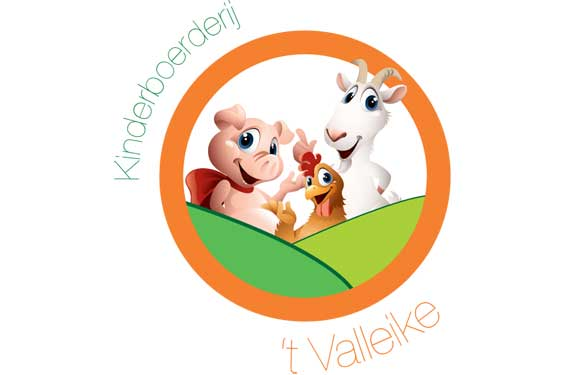 Er zijn 2 organisaties die nieuwe vrijwilligers zoeken: ‘t Valleike en de Hall of Fame: 

‘t Valleike – kinderboerderij 
Hall of Fame – cultuur fabriek voor jongeren

 
Welke informatie hebben jullie in je groepje gezocht en gevonden die relevant is voor deze opdracht?
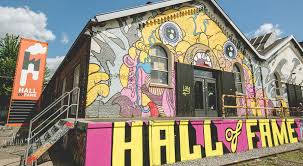 Leg per organisatie de drie stappen naast elkaar en bespreek wat klopt & logisch is, ontbreekt of beter kan om succesvol nieuwe en passende vrijwilligers te werven.
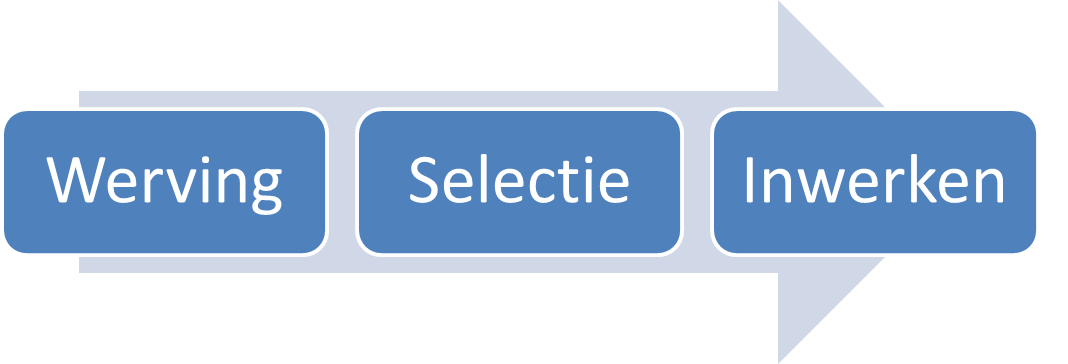 Checkvraag 1:
SLUIT JULLIE PLAN AAN BIJ DE 10 BELANGRIJSKTE MOTIVATIES VAN MENSEN OM VRIJWILLIGERSWERK TE DOEN?
1. Werk is leuk om te doen​
2. Iets voor anderen kunnen betekenen​
3. Iets leren​
4. Mezelf nuttig maken​
5. Mijn kennis en vaardigheden inzetten​
6. Me ergens bij betrokken voelen​
7. Je hoort je in te zetten voor de samenleving​
8. Het geeft afwisseling in mijn leven​
9. Hierdoor houd ik mijn hersens fit​
10.Ik wil graag bij deze organisatie horen
SLUIT JULLIE WERVINGSPLAN, DE MIDDELEN, TEKSTEN EN KANALEN AAN BIJ HET TYPE VRIJWILLIGER DAT JULLIE ZOEKEN?
Checkvraag 2:
Traditionele vrijwilliger​


Episodische vrijwilliger​


Geleide vrijwilliger ​
Checkvraag 3:
WERVINGSPLAN

DE MIDDELEN 

TEKSTEN 

KANALEN
CHECK DE NOTITIE OP WIKI VAN LES 4 MET 12 TIPS OVER HET WERVEN VAN VRIJWILLIGERS EN PAS ER MINIMAAL 2 TOE OP JULLIE AANPAK.
Pas je plan eventueel aan en maak een presentatie  (door de drie groepen) over jullie aanpak
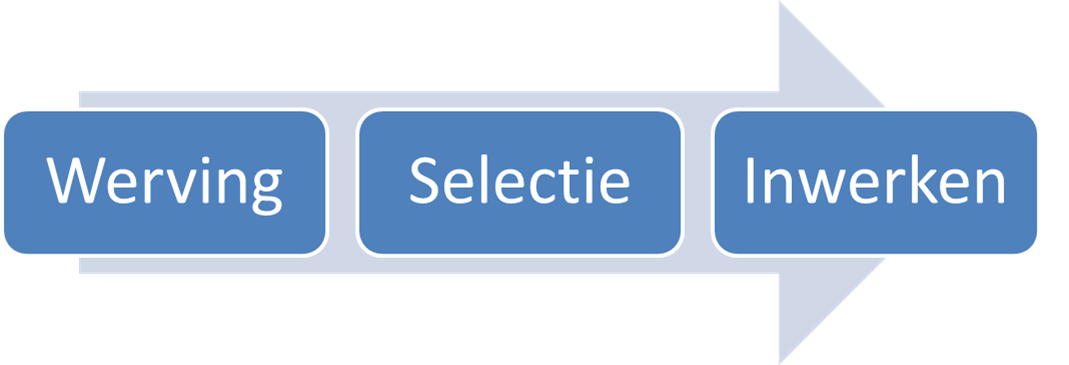 Twee presentaties dus!  

De kijkers zijn verdeeld in drie groepen: 
Jullie zijn mensen die op zoek zijn naar vrijwilligerswerk; word je enthousiast om bij hen vrijwilligerswerk te gaan doen? Welke drie elementen maakte jou enthousiast? 

Jullie zijn van het Brabants Dagblad en gaan hier een leuk artikel over schrijven; welke drie elementen neem je zeker mee in je artikel? 

Jullie zijn al vrijwilliger bij die organisatie en heel actief. Welke drie dingen wil je nog toevoegen aan deze presentatie om nieuwe vrijwilligers over de streep te krijgen?
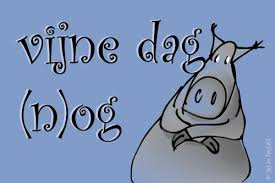 Bedankt en tot volgende week!